Informe de evento

Defectos congénitos 


A semana epidemiológica 40 de 2024
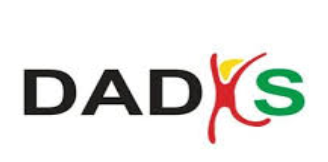 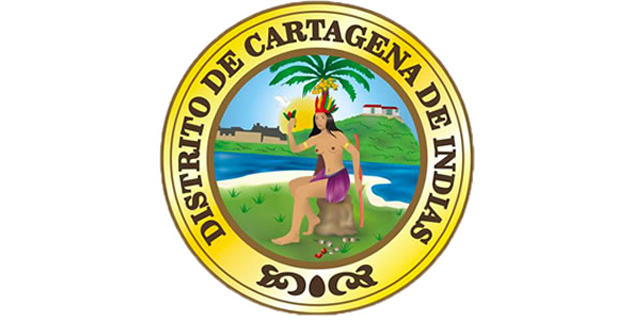 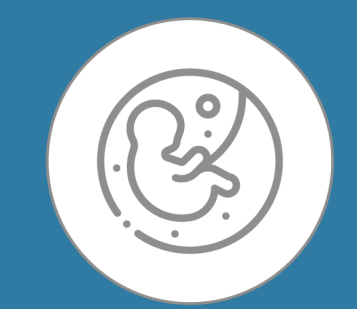 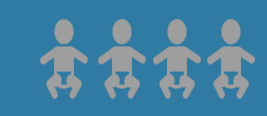 No. Casos
145
Análisis de tiempo
Prevalencia de defectos congénitos por año, a S.E. 40 Cartagena, 2019 – 2024
Variación porcentual de la prevalencia de defectos congénitos, a S.E. 40. Cartagena 2019-2024
Fuente: Sivigila, Cartagena, 2019 - 2024. DANE – NV, Cartagena, 2019- 2023
Fuente: Sivigila, Cartagena, 2019 - 2024. DANE – NV, Cartagena, 2019- 2024
Análisis de lugar
Defectos congénitos por Localidad y Barrios
Defectos congénitos por UPGD
Fuente: Sivigila, Cartagena, 2024.
*Se relacionan los Barrios con mayor número de casos por Localidad.
Primeras  malformaciones congénitas notificadas
Análisis de persona
Prevalencia y variables de interés
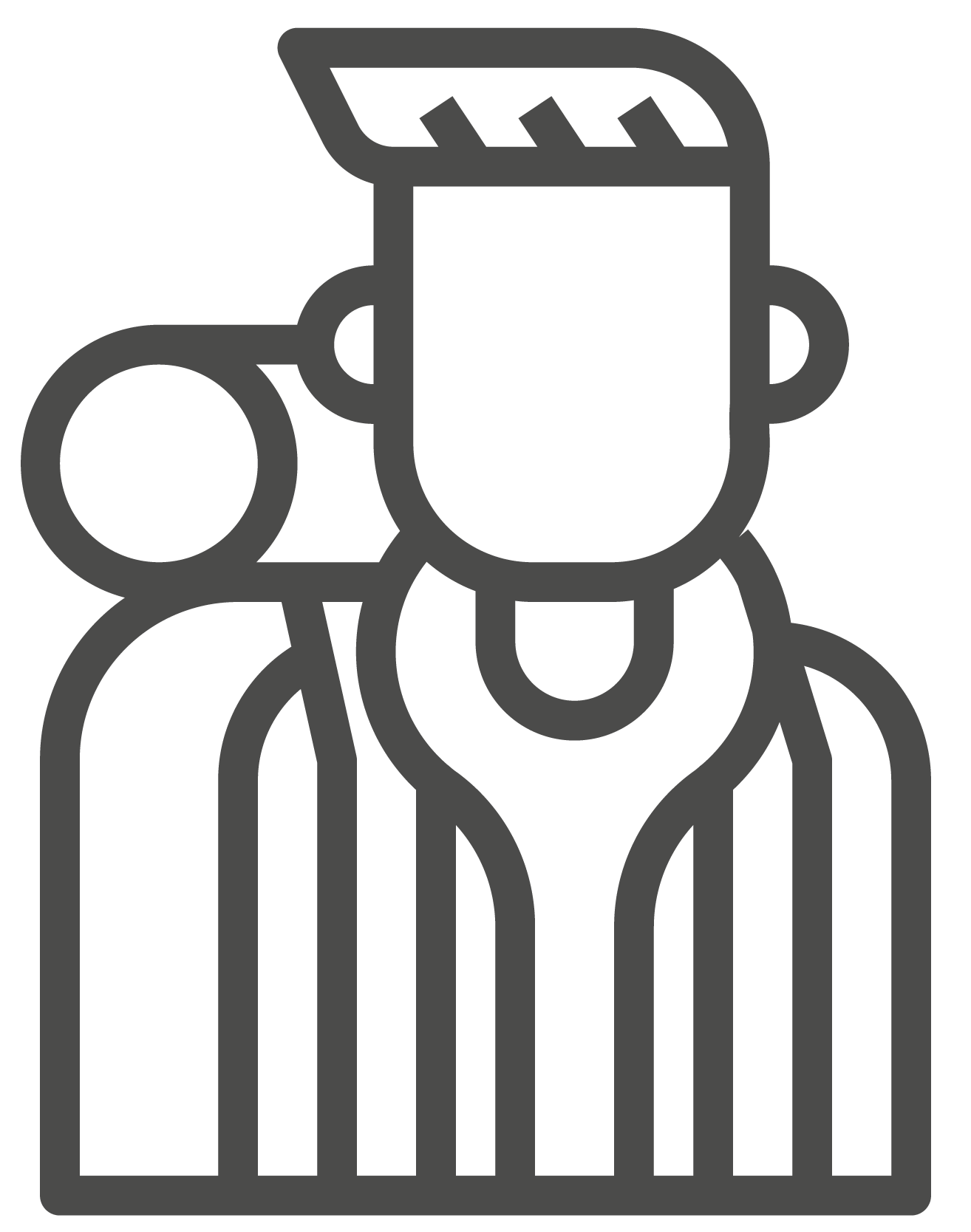 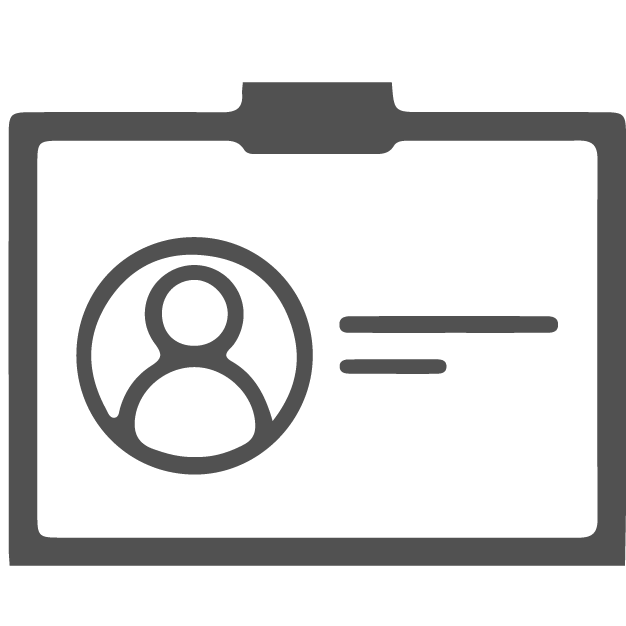 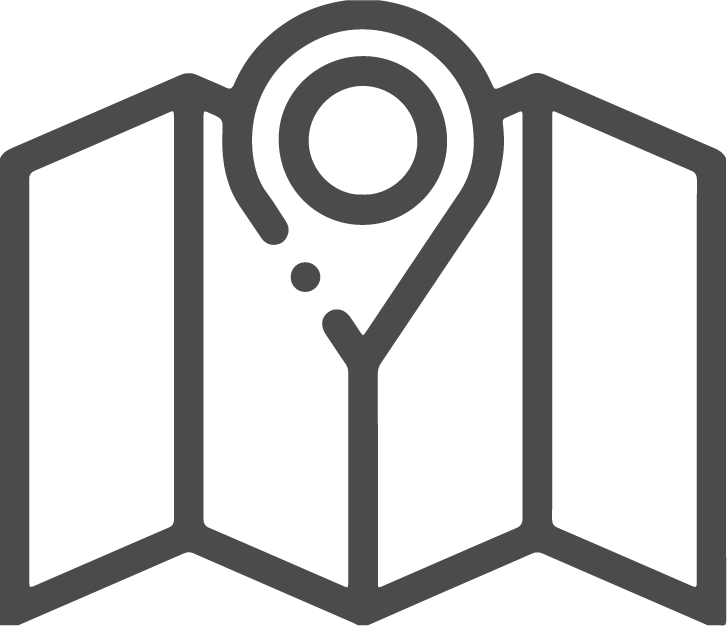 Área de residencia
Afiliación al SGSSS
Pertenencia étnica
Otros
156,0
Por 10.000 NV
(n=145)
Subsidiado
114,04
por 10.000 NV
(n=106)
Cabecera Municipal
140,94
por 10.000 NV
(n=131)
SEXO
Contributivo
41,96
(n=39)
Hombre
98,98
Por 10.000 NV
(n=92)
Fuente: Sivigila, Cartagena, 2024.
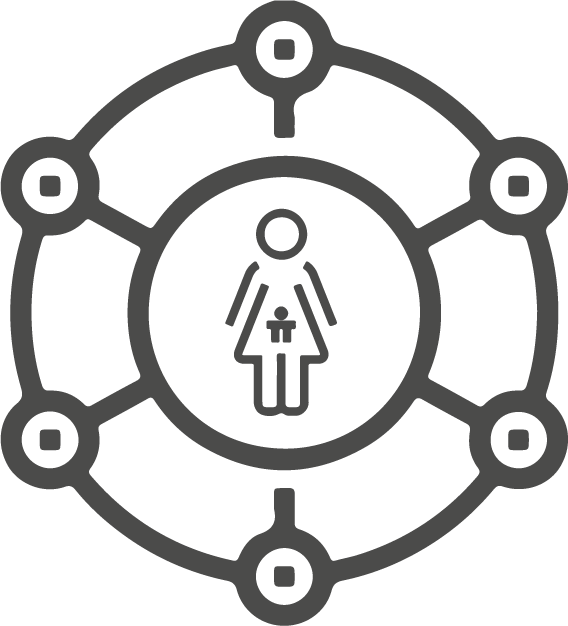 Indicadores
Mujer
50,56
Por 10.000 NV
(n=47)
Defectos congénitos por
 Nacionalidad de la madre
Indeterminado
6,46
Por 10.000 NV
Grupo de edad de la madre
Tasa de letalidad 18,62%
Aumento
Fuente: Sivigila, Cartagena, 2024.
Sin cambio
Fuente: Sivigila, Cartagena, 2024. DANE – NV, Cartagena, 2023
Disminución
Comportamiento respecto a 2023:
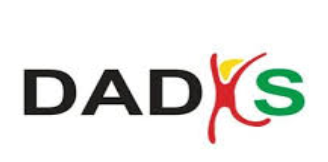 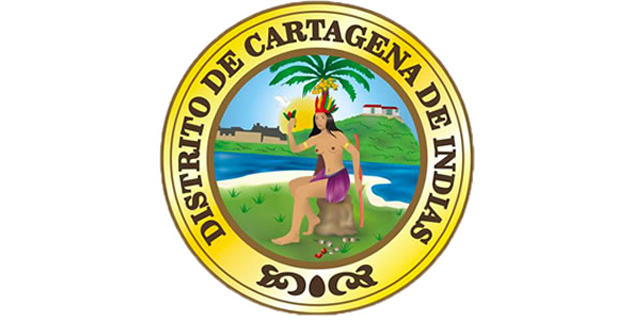 Informe de evento

Defectos congénitos 

A semana epidemiológica 40 de 2024
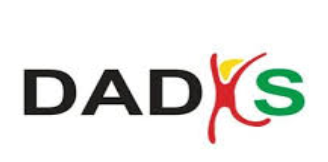 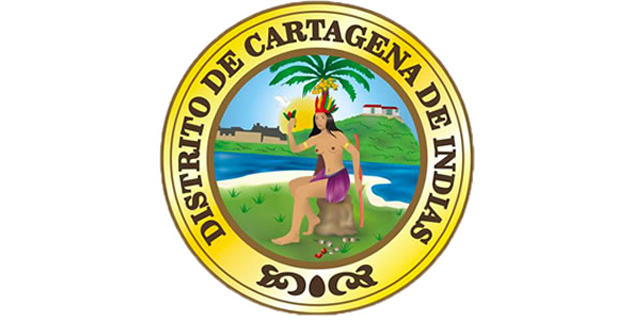 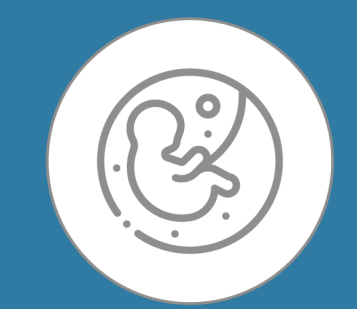 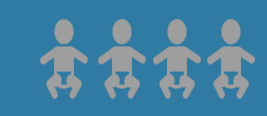 No. Casos
145
Anexos
Anexo 1. Comportamiento por semanas defectos congénitos,  a S.E. 40, Cartagena, 2024.
Anexo 2. Casos de defectos congénitos por EAPB, S.E. 40 Cartagena, 2024
Fuente: Sivigila, Cartagena, 2024.
Fuente: Sivigila, Cartagena, 2019 - 2024.
Anexo 3. Casos de defectos congénitos por semana epidemiológica, Cartagena, 2024.
Fuente: Sivigila, Cartagena, 2024.
Conclusiones:
-El comportamiento del evento a semana epidemiológica 40 comparando con el mismo periodo del año 2023 presenta una disminución del -20,91%. No se han notificado casos en semana 40 para el distrito de Cartagena.
-En cuando a los indicadores sociodemográficos, encontramos que el grupo de edad de la madre con mas casos notificados está entre los 20 a 34 años, el sexo masculino tiene una prevalencia de 98,98 casos por cada 10.000 nacidos vivos y en sexo femenino 50,56 casos por cada 10.000 nacidos vivos. Según el régimen de afiliación, el subsidiado con el mayor número de casos presentó una prevalencia de 114,04 casos por cada 10.000 nacidos vivos. En la proporción por zona geográfica, la localidad de la virgen y turística presenta el mayor porcentaje con un 44,83% siendo el barrio el Pozón el que mas casos reporta. El 97,24% de los casos son de nacionalidad colombiana.
-El indicador de prevalencia de casos notificados es de 156,0 por 10.000 nacidos vivos. Por grupos de defectos, observamos las cardiopatías congénitas complejas con 11,83 casos por 10.000 nacidos vivos, para defectos del tubo neural fue de 6,46 or cada 10.000 nacidos vivos, hipoacusia 2,15 por cada 10.000 nacidos vivos; mientras que la prevalencia para déficit visual y defectos metabólicos fue de 1,08 por 10.000 nacidos vivos . La letalidad fue del 18,62%.
-Las primeras causas de defectos notificadas son: Polidactilia, defecto del tabique ventricular, microcefalia, hidronefrosis congénita, craneosinostosis y polisindactilia. 
-La UPGD que notificó mas casos es la Empresa Social del Estado Clínica Maternidad Rafael Clavo con una proporción del 22,76%. Mutual Ser es la EAPB con el mayor número de casos con un 33,79%.
-No se evidencia comportamiento inusual en 6 semanas consecutivas, se presentó comportamiento inusual por incremento de casos en la semana 8 y por disminución de casos en semana 40.
Ficha técnica
Este boletín corresponde a los casos de defectos congénitos notificados al SIVIGILA semanalmente con corte a semana epidemiológica 40 de 2024. 
El proceso de recolección de datos producto de la notificación a SIVIGILA se describe en el Manual del usuario sistema aplicativo SIVIGILA (disponible en www.ins.gov.co).
La información notificada se sometió a un proceso Semanal de depuración en donde se verifica la calidad y completitud de los datos. 
Se excluyen los casos con ajuste 6 y D, repetidos y que no cumplen con la definición de caso establecida en el protocolo de vigilancia del evento.
Las variables de estudio incluyeron las definidas en la ficha de notificación del evento (datos básicos y complementarios).
El plan de análisis incluyó la descripción en tiempo, persona y lugar, análisis de tendencia, descripción y análisis de indicadores para la vigilancia.
Para el cálculo de la prevalencia de defectos congénitos se usó como numerador el total de casos en SIVIGILA y como denominador el número de nacidos vivos publicados por el Departamento Administrativo Nacional de Estadística (DANE) microdatos para 2019 hasta 2022 y RUAF para 2023 y 2024. 
En el análisis de comportamientos inusuales se calculó distribución de probabilidades de Poisson (p<0,05) con histórico de datos de 5 años previos. 
Para el cálculo de la prevalencia de defectos del tubo neural, defectos visuales, auditivos, metabólicos y cardiopatía congénita compleja, se usó como numerador el total de casos confirmados en SIVIGILA y como denominador el numero de nacidos vivos publicados por el Departamento Administrativo Nacional de Estadística (DANE) 2024.
Para el cálculo de la tasa de letalidad se usó como numerador el total de casos notificados con condición final muerto como denominador el número de casos notificados en SIVIGILA para el evento.
PROGRAMA DE VIGILANCIA EN SALUD PÚBLICA
DEPARTAMENTO ADMINISTRATIVO DISTRITAL DE SALUD DADIS
 
ALEX ALBERTO TEJADA NUÑEZ
Director DADIS

MÓNICA JURADO MÁRQUEZ 
Directora operativa de salud pública
 
EVA MASIEL PEREZ TORRES
Líder programa de vigilancia en salud pública
 
ELABORADO POR
MELISSA ROCHA ROCHA
Profesional Especializado
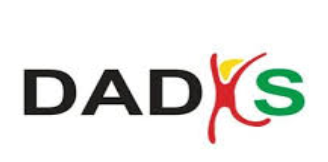 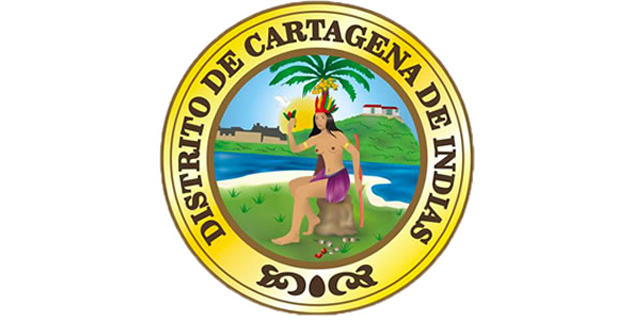